Doubly Efficient Cryptography:Commitments, Arguments and RAM MPC
Daniel Wichs
Northeastern & NTT Research
Wei-Kai Lin
Northeastern
Ethan Mook
Northeastern
Soft Merged with:
Reusable Online-Efficient Commitments
Omer Paneth
Nir Bitansky
Dana Shamir
Crypto over large inputs
Goal: Execute crypto protocols over large data without paying linear time in input size
- e.g. MPC for RAM functionalities
[Speaker Notes: Put DEPIR slide right after this one]
Crypto over large inputs
Goal: Execute crypto protocols over large data without paying linear time in input size
- e.g. MPC for RAM functionalities
Many crypto protocols can achieve small communication, but what about runtime?
[Speaker Notes: Put DEPIR slide right after this one]
Crypto over large inputs
Goal: Execute crypto protocols over large data without paying linear time in input size
- e.g. MPC for RAM functionalities
Many crypto protocols can achieve small communication, but what about runtime?
Problem: Linear runtime is often inherent for security
any location not touched must not have been used
[Speaker Notes: Put DEPIR slide right after this one]
Crypto over large inputs
Goal: Execute crypto protocols over large data without paying linear time in input size
- e.g. MPC for RAM functionalities
Many crypto protocols can achieve small communication, but what about runtime?
Problem: Linear runtime is often inherent for security
Core Question: Can we push all linear time overheads into an offline preprocessing phase?
[Speaker Notes: Put DEPIR slide right after this one]
Doubly Efficient Primary Information Retrieval (DEPIR)
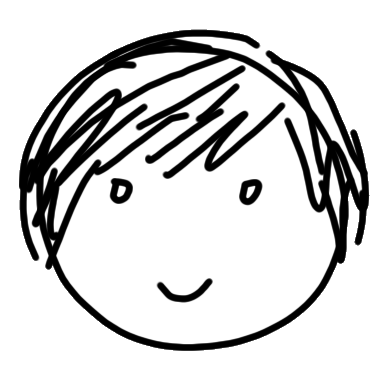 Prior work: [LMW’23] construct DEPIR from RingLWE
Doubly Efficient CRHF
An interactive commitment protocol
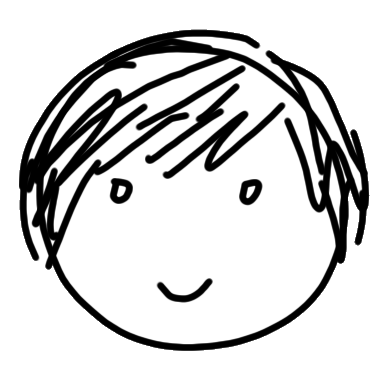 A Trivial Solution
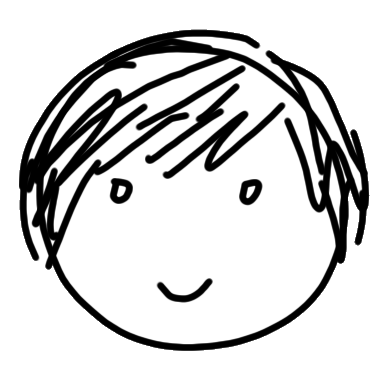 CRS model trivializes the problem! But unsatisfying: 
You have to preprocess again for anyone who doesn’t trust the CRS
Can we do it in the plain model?
Doubly Efficient CRHF
Adapting the construction of [IKO’05]
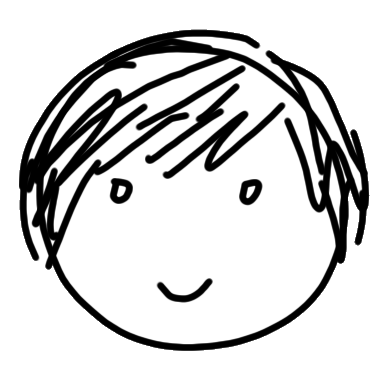 DEPIR preprocessing
Doubly Efficient CRHF
Adapting the construction of [IKO’05]
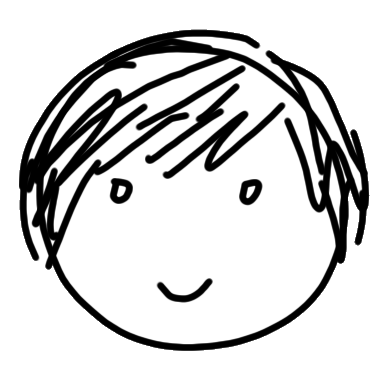 Result: DE-CRHF in the plain model with the same efficiency as DEPIR
DEPIR preprocessing
Doubly Efficient Cryptography
Our Results: We build CRHF, commitments w/ local opening, succinct arguments and MPC in this model. All of these have:
One-time preprocessing with runtime slightly superlinear in inputs
Online runtime independent of input size
[Speaker Notes: On this slide: list]
Doubly Efficient Commitments
with local opening
…
Commit phase
Open phase
…
Up next: Fixed!
Caveat: Only reusable if sender never learns if receiver accepts
Doubly Succinct Arguments
Prover
Verifier
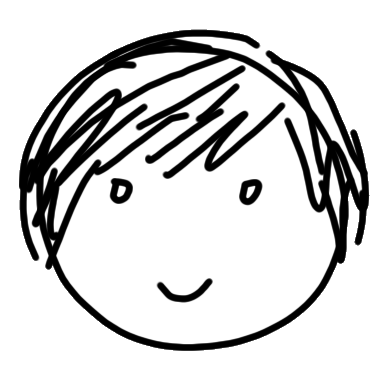 …
Preprocess once, then prove for to many verifiers
Doubly Succinct Arguments
… just do Kilian
…
Verifier sends PCP queries
…
Generate & Preprocess a PCP
Check openings and PCP verifier
RAM-MPC
Prior work [GKK+’12]: RAM-MPC in a joint preprocessing model
Preprocessing not reusable in different groups
[Speaker Notes: Move to later: only after begin talking about RAM-MPC]
RAM-MPC
CRS
Prior work [GKK+’12]: RAM-MPC in a joint preprocessing model
Preprocessing not reusable in different groups
Would be interesting in the CRS model
- e.g. RAM-MPC implies DEPIR
RAM-MPC
Prior work [GKK+’12]: RAM-MPC in a joint preprocessing model
Preprocessing not reusable in different groups
Would be interesting in the CRS model
- e.g. RAM-MPC implies DEPIR
Our work: Maliciously secure RAM-MPC with preprocessing in the plain model
Semi-Honest RAM MPC
Start with trusted RAM processor
ORAM
ORAM
Implement trusted processor using standard MPC
Use DEPIR to access each party’s input
Convert trusted processor to circuit by offloading local memory to ORAM
Fully secure RAM MPC
ORAM
ORAM
Result: Can upgrade to malicious security by committing to each input and proving each step is correct
Technical Challenge: Need to enforce consistency between committed value and statement for proofs